A CD of this message will be available (free of charge) immediately following today's message
13:14-37
This message will be available via podcast later this week at calvaryokc.com
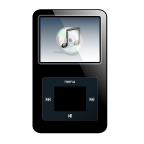 13:14-37
Rev. 3:20 ~ Behold, I stand at the door and knock. If anyone hears My voice and opens the door, I will come in to him and dine with him, and he with Me.
Gen. 3:10 ~ I heard Your voice in the garden, and I was afraid because I was naked; and I hid myself.
13:14-37
13:14-37
19 states have same-sex marriage or civil union laws on the books
Over 50,000,000 abortions in the U. S. since 1973
Over 50% of ABC programming features homosexual relationships
13:14-37
13:14-37
Luke 4:18-21 ~ 18 The Spirit of the LORD is upon Me, Because He has anointed Me To preach the gospel to the poor; He has sent Me to heal the brokenhearted, To proclaim liberty to the captives And recovery of sight to the blind, To set at liberty those who are oppressed; 19 To proclaim
the acceptable year of the LORD. 20 Then He closed the book, and gave it back to the attendant and sat down. And the eyes of all who were in the synagogue were fixed on Him. 21 And He began to say to them, "Today this Scripture is fulfilled in your hearing."
13:14-37
Is. 61:1-2a ~ 1 The Spirit of the Lord GOD is upon Me, Because the LORD has anointed Me To preach good tidings to the poor; He has sent Me to heal the brokenhearted, To proclaim liberty to the captives, And the opening of the prison to those who are bound; 2a To proclaim the acceptable year of the LORD, And the day of vengeance of our God;
13:14-37
Hos. 11:1 ~ When Israel was a child, I loved him, And out of Egypt I called My son.
Matt. 2:15 ~ and was there until the death of Herod, that it might be fulfilled which was spoken by the Lord through the prophet, saying, "Out of Egypt Icalled My Son."
13:14-37
13:14-37
Literally, "The profanation that appalls"
Daniel wrote in the mid-6th century BC
Dec. 16, 167 BC ~ Antiochus Epiphanes
Jesus prophesied in AD 32
Temple destroyed in AD 70
Was this a fulfillment
of Jesus’ prophecy?
13:14-37
13:14-37
Cp. Olivet Discourse w/  Daniel 9, 12; Zech. 12-14, Revelation 13 and …
2 Thess. 2:4 ~ who opposes and exalts himself above all that is called God or that is worshiped, so that he sits as God in the temple of God, showing himself that he is God.
13:14-37
13:14-37
When has there been…
Revived Roman Empire?
A military machine powerful enough to destroy the whole earth?
Technology to track buying and selling?
A re-gathered Israel?
A push for globalization?
Instant world-wide communications?
13:14-37
13:14-37
Watch ~ gregoreuō
13:14-37